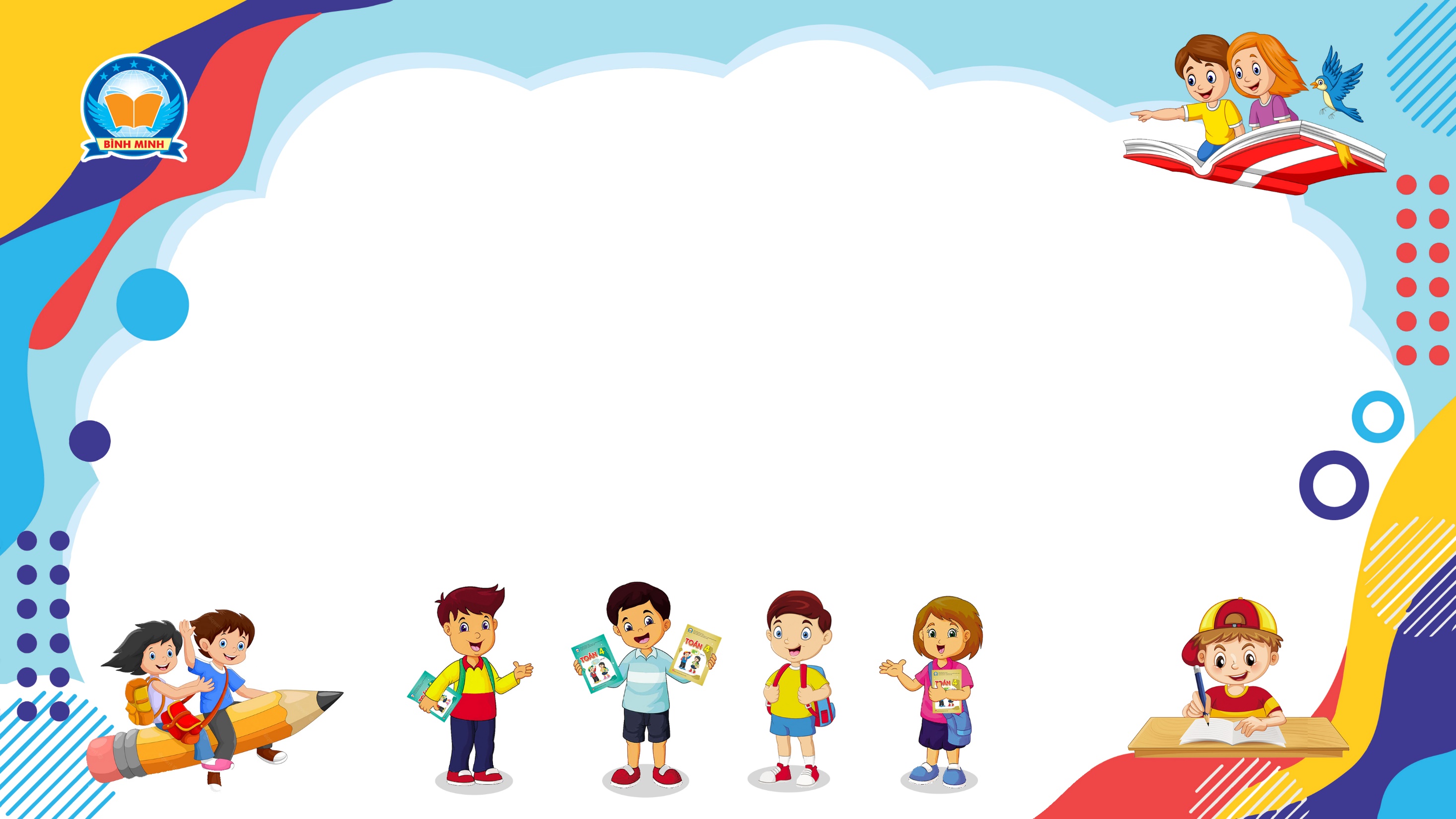 Bài 12
LUYỆN TẬP
(Sách giáo khoa Toán 3 - Tập một - Trang 17)
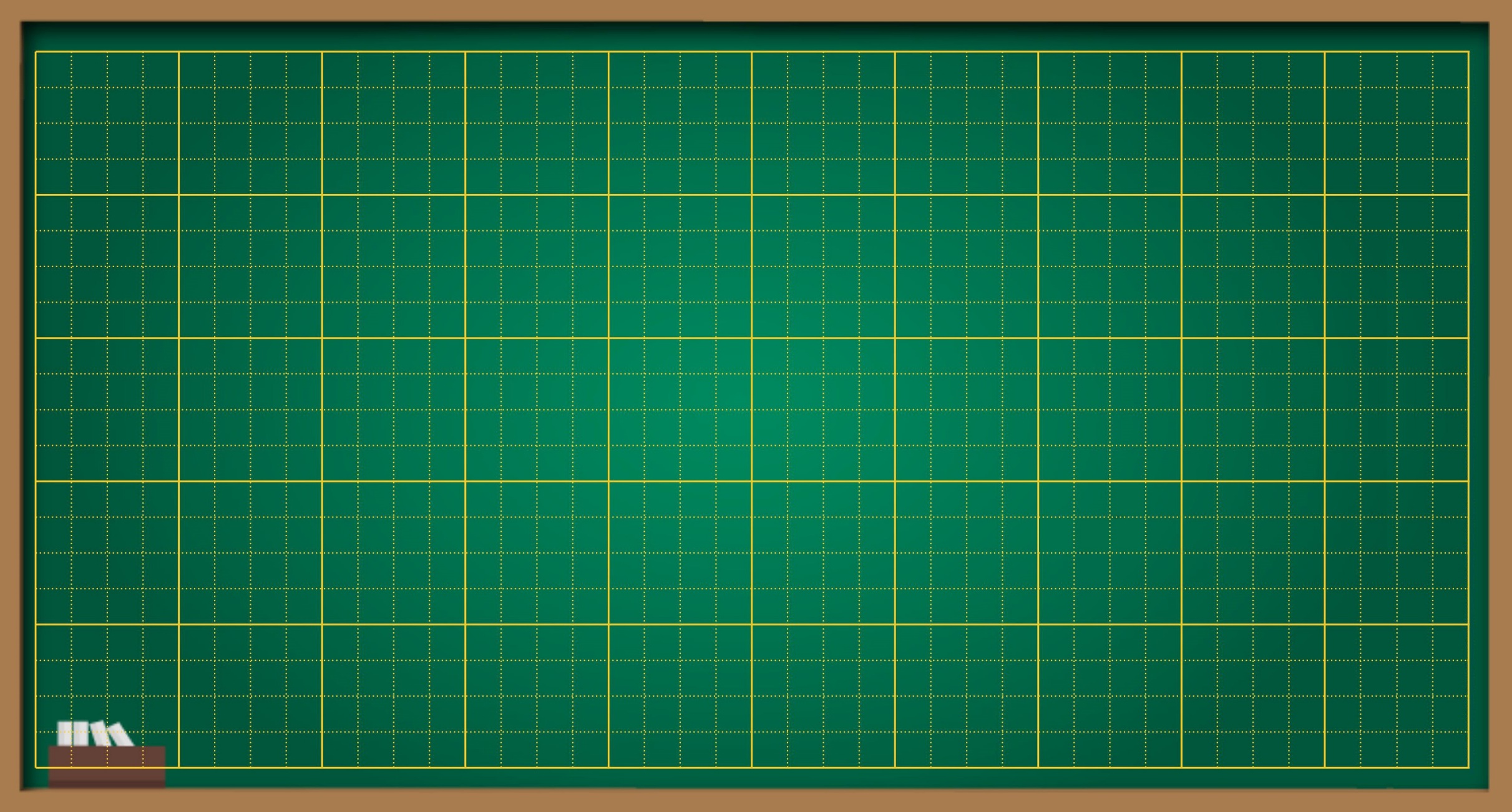 Thứ … ngày … tháng … năm ….
Bài 12
Luyện tập
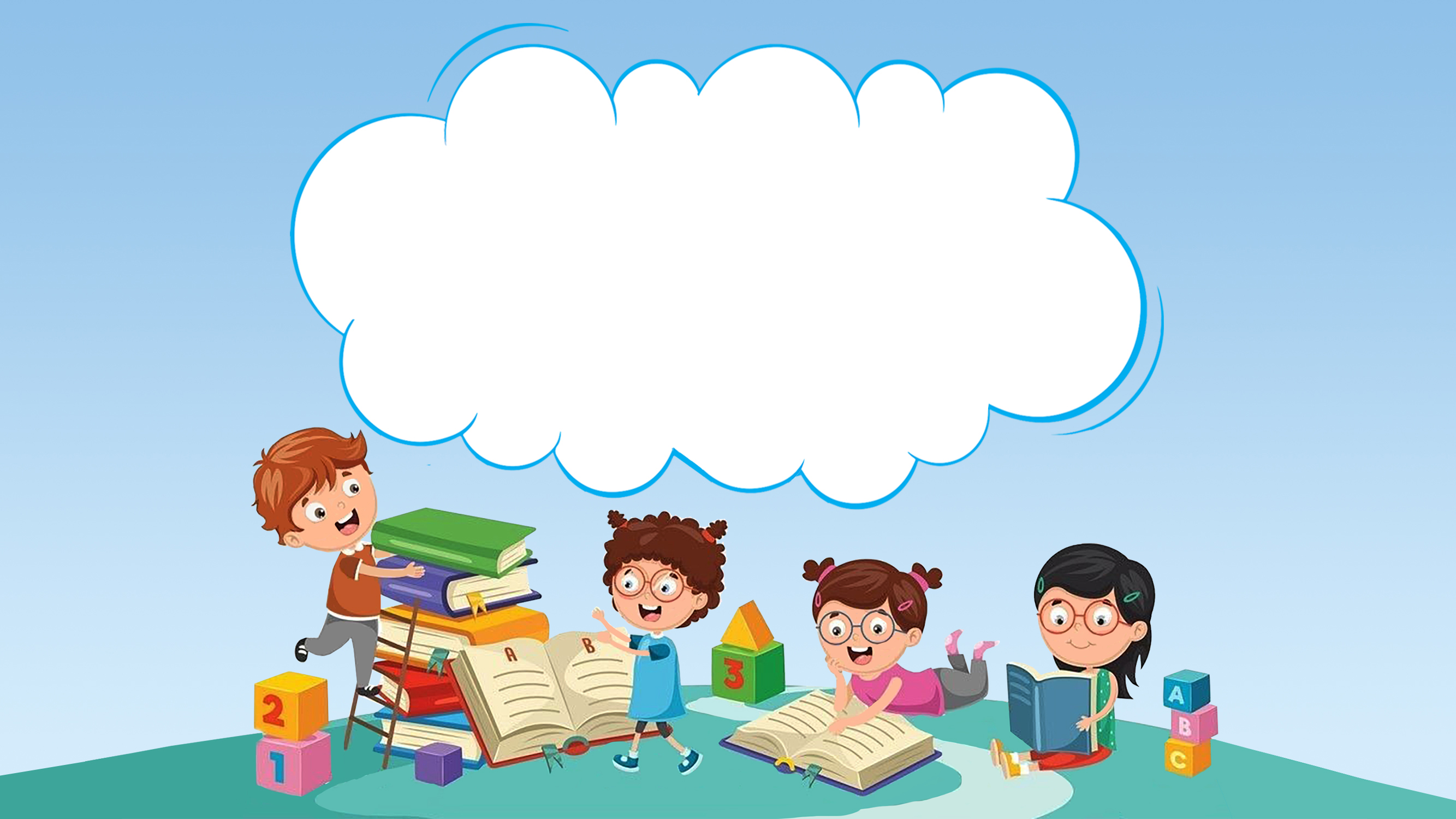 THỰC HÀNH
LUYỆN TẬP
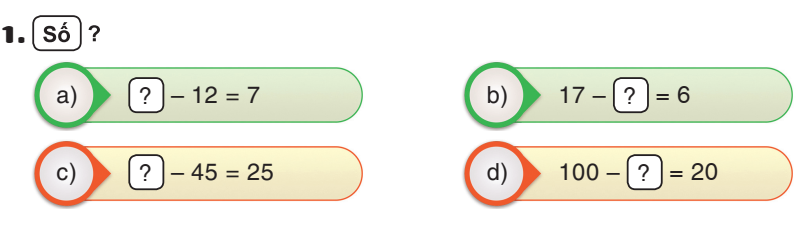 19
11
65
80
196
130
109
120
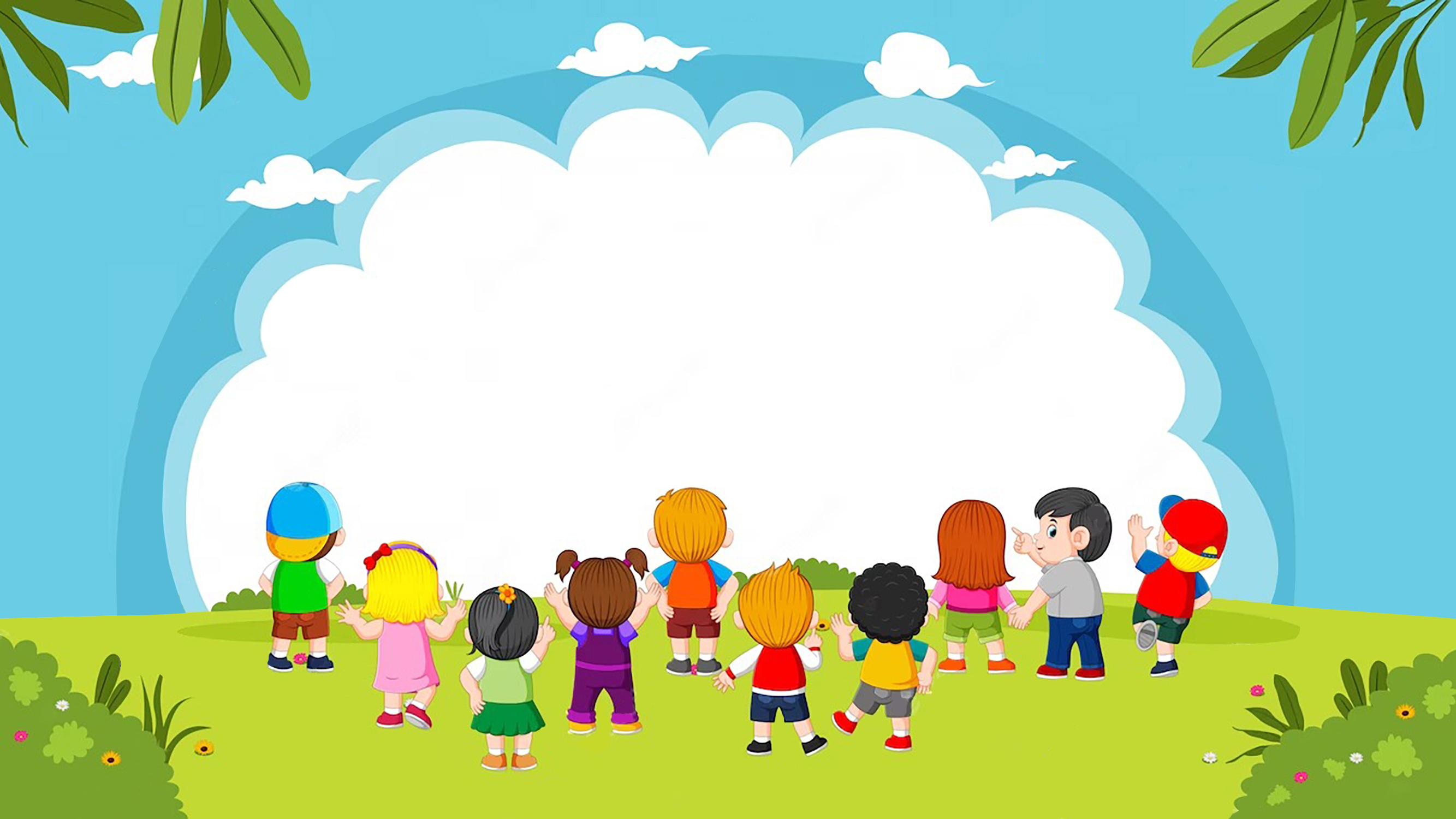 VẬN DỤNG
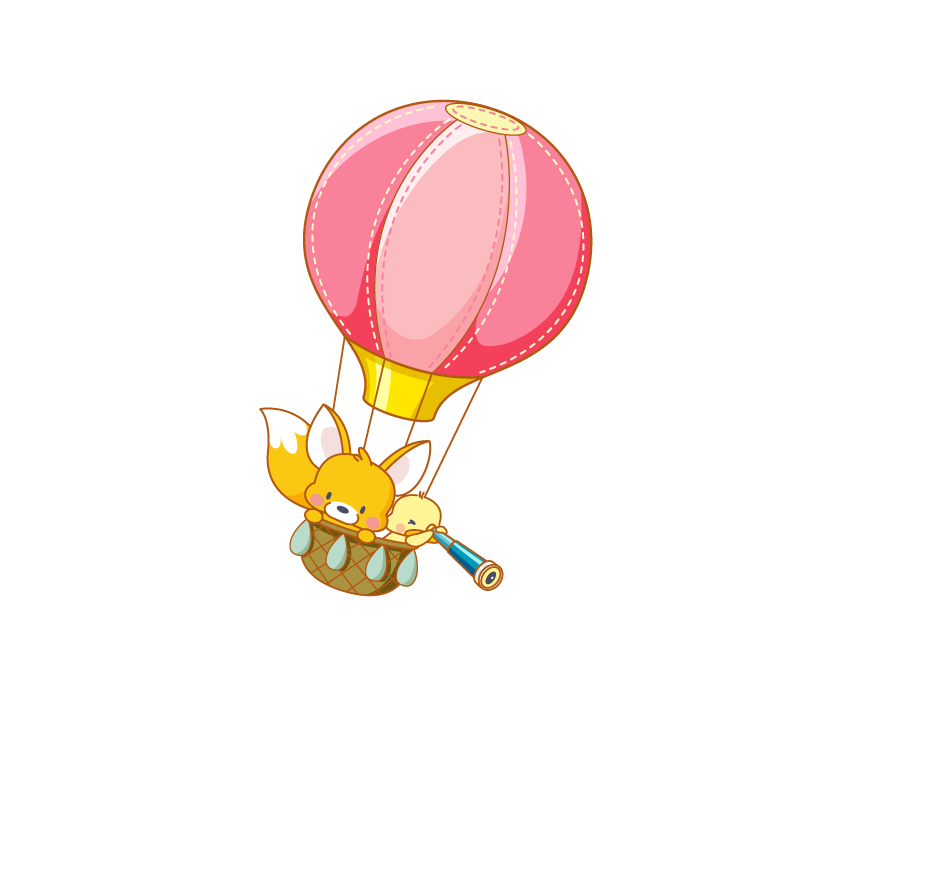 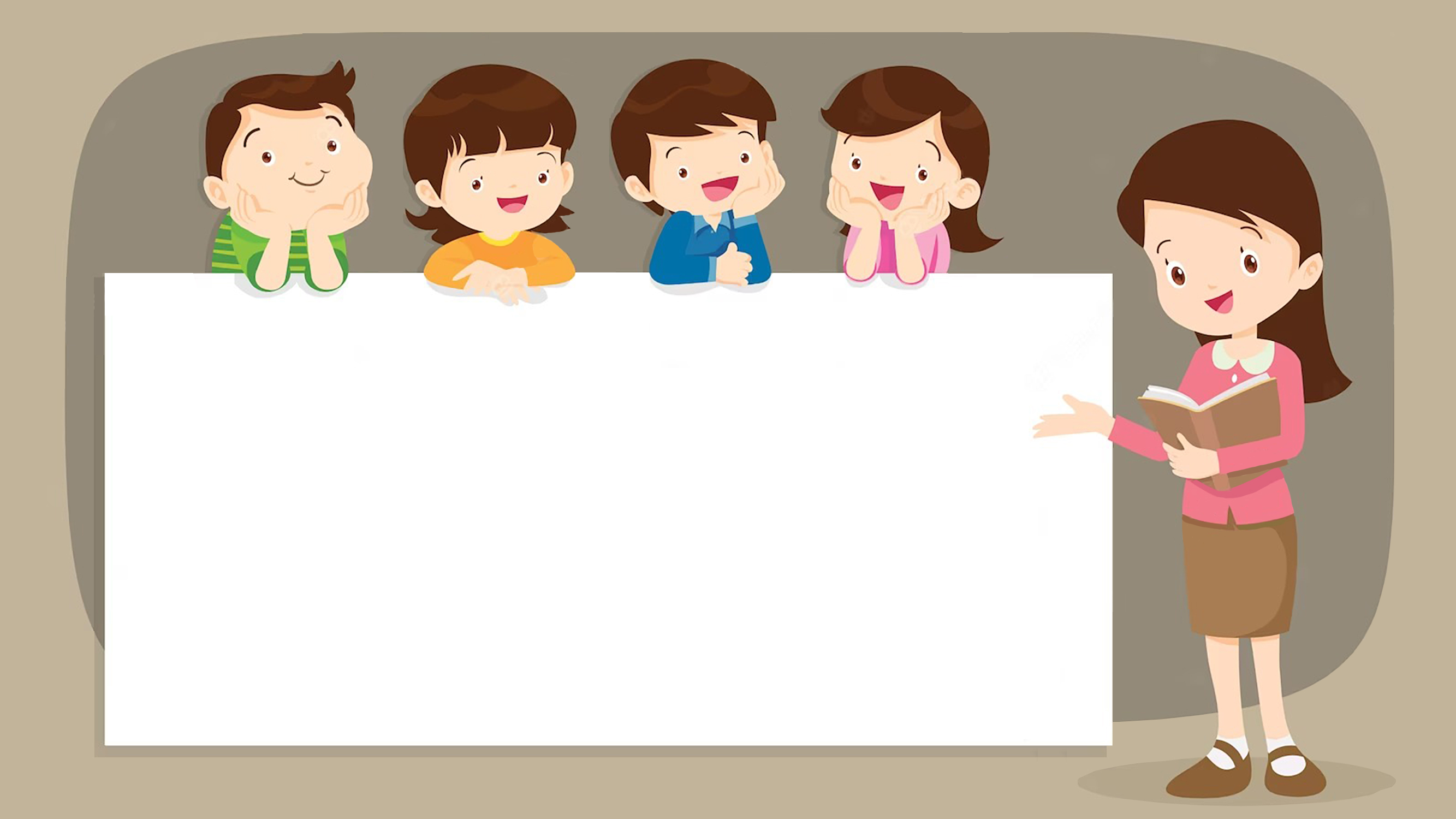 DẶN DÒ
1. 
2.
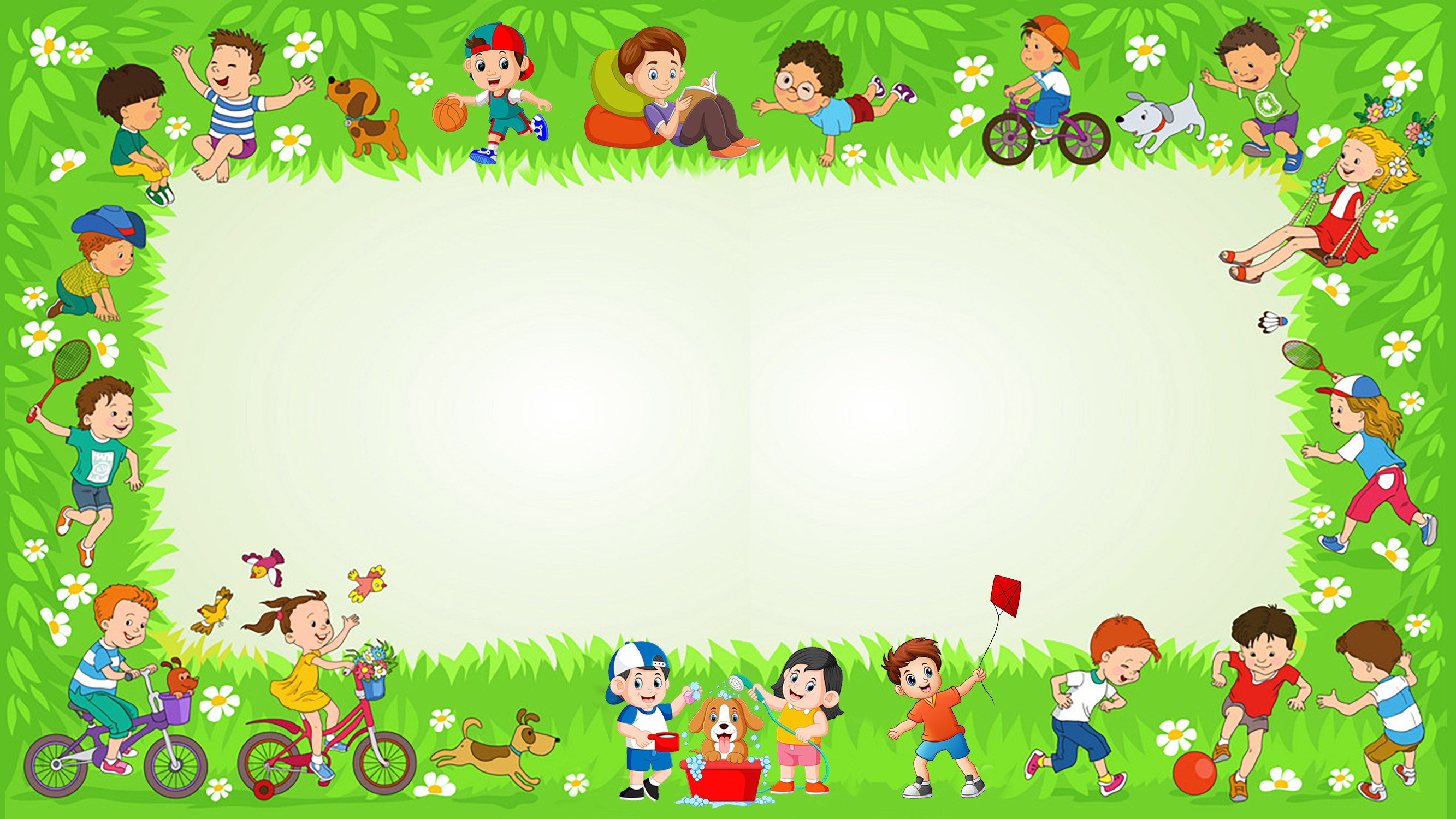 Chúc các emhọc tốt
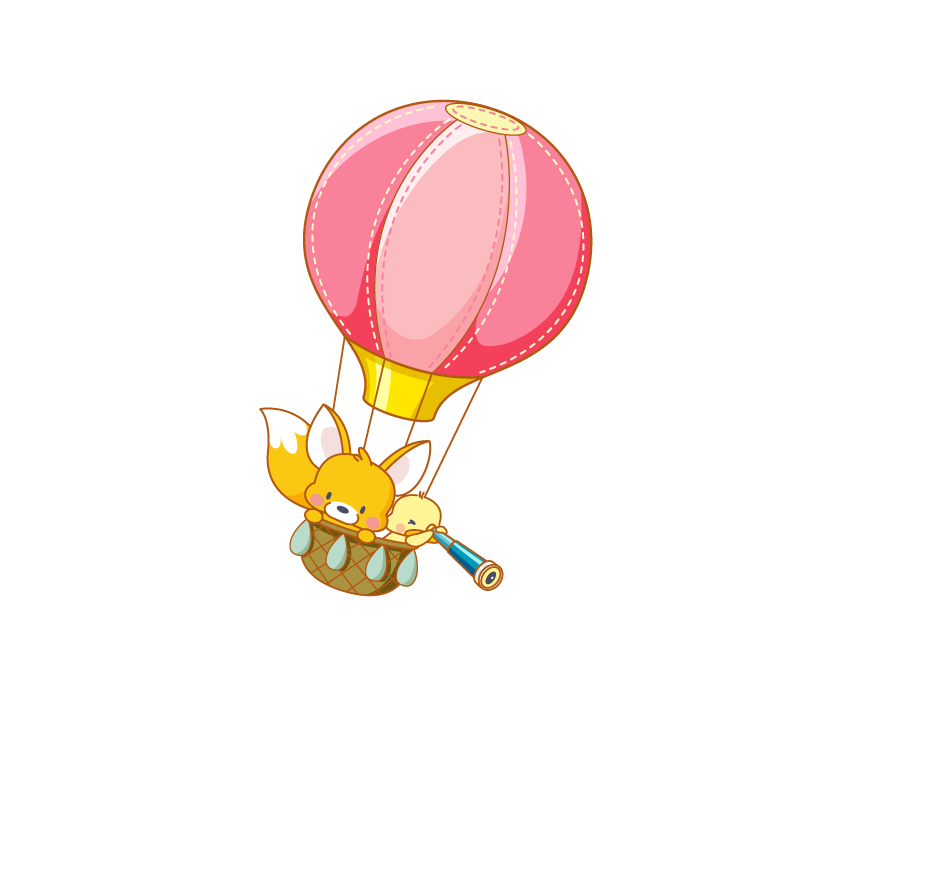 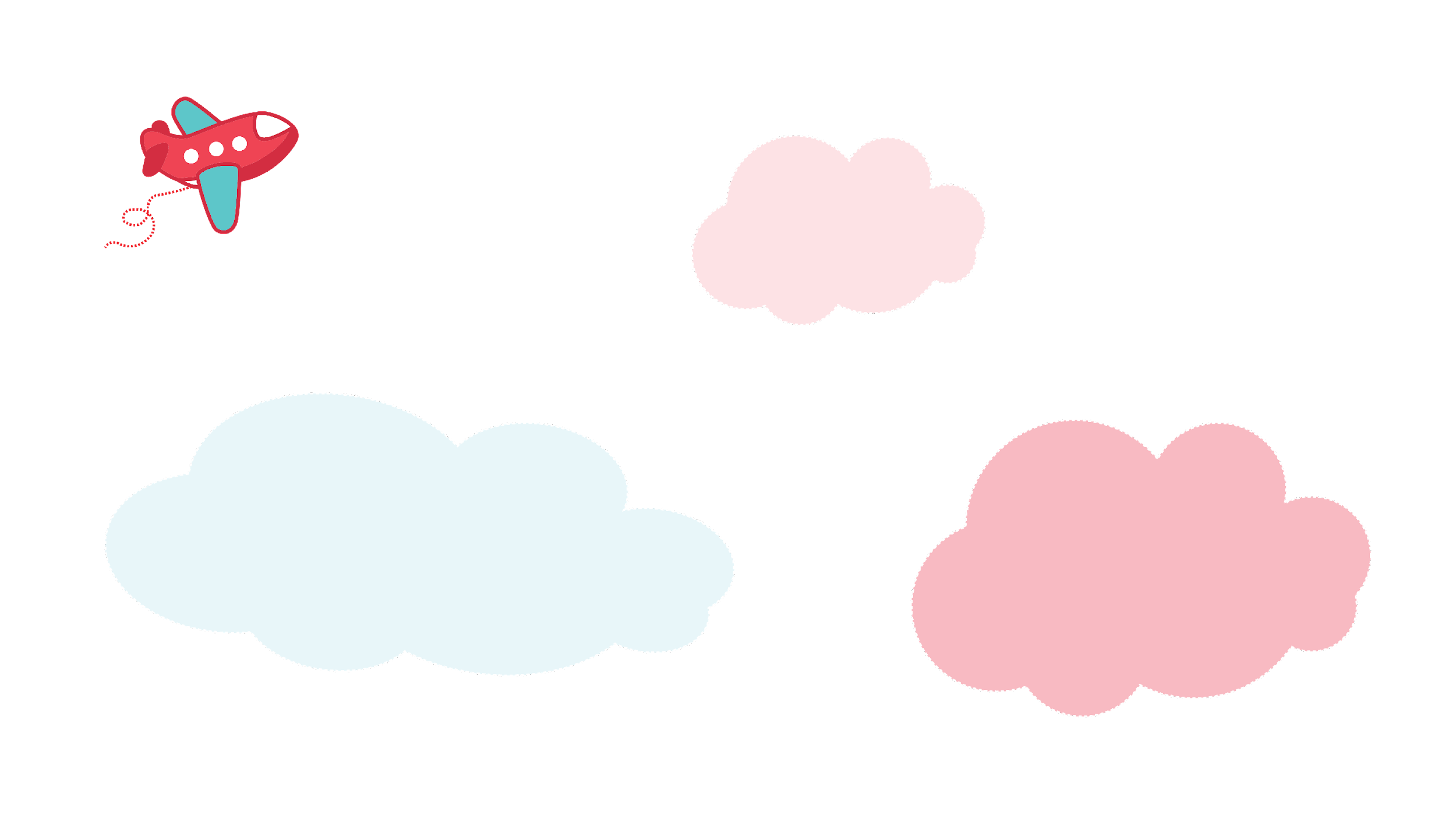 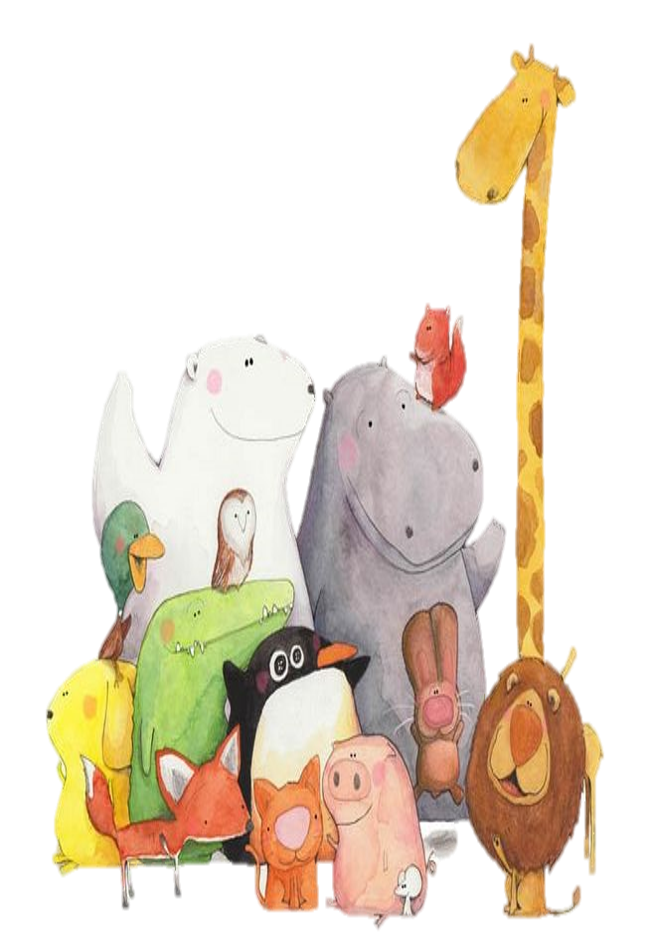 Tạm biệt các em!